Honey Bee Nutrition
What – when – why & how of feeding honey bees
Gary keuffer
Brown county beekeepers association
To Make a Bee
1 cell of pollen
 1 cell of honey
 1 cell of water
Honey Bee Healthy Diet
Proteins 
 Carbohydrates
 Minerals
Fats (lipids)
 Essential amino acids
 Vitamins
 Water
Honey Bees Collect
Pollen
 Nectar
 Water
A Comparison:
 Pollen (proteins) = meat
 Nectar (carbohydrates) = potatoes
 Honey (nectar) = energy
 Pollen = babies
Pollen
Pollen supplies
Proteins
Fats (lipids)
Vitamins
Minerals
Essential amino acids
Pollen
Pollen stored as bee bread
 Pollen nutritional values varies on plant source
 Pollen deficiency
 Reduced brood production
Reduced longevity of workers
Longer for drones to reach maturity.
Drones neglected, discarded or eaten.
Fewer drones = poor mating and queen supersedure
Starvation
Pollen
Pollen consumption
1 pound of pollen will develop + 4000 bees
A strong colony will consume 44 to 70 pounds of pollen annually to produce 200,000 bees a year.
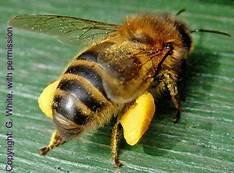 Pollen
Crude protein – estimated protein level in pollen
 Healthy pollen % of crude protein (CP%) = 30%+
 Minimum Pollen CP% ranges from 20% to 25%
Common Pollen Sources
Buckwheat – 11% CP (crude protein) min (AA) amino acids
 Raspberry / blackberry – 20% CP min AA
 Blueberry – 14% CP min AA
 Pear – 26% CP min AA
 Alfalfa – 21% CP min AA
 Clover – 25% CP min AA
 Corn – 15% CP min AA
 Pine – 7% CP min AA
 Almond – 26% CP min AA
To provide 10 grams of protein the workers must collection 48 grams of 30% CP or 72 grams of 20% CP protein
Nectar
Nectar is processed into honey.
 Sugar content in nectar ranges between 4% to 60% based on floral source
 Nectar and sugar concentrations between 30% to 50% maximize collection response.
 Sugars in nectar – in order of preference
Sucrose
Glucose
Fructose
 Honey nectar is converted by enzymes allowing sucrose to be inverted into glucose and fructose
 Honey is 95% to 99% glucose and fructose.
Honey Consumption
Annual honey consumption per hive can be as high as 15    gallons or 150 pounds a year.
 1 worker requires 14 mg sugar / day. (Note: 1 teaspoon     contains 4000 mg)
 50,000 worker  colony requires 1 pound of sugar or 0.5 gal of  1:1 light syrup / day for adult bees.
 50,000 worker colony requires 350 pounds of sugar / year.
Water
Dilute honey
 Maintain humidity within the hive.
 Maintain temperature in the brood area
 Larval food contains up to 66% water
 Source of minerals
 Bees collect but do not store
 Collect as needed from the nearest sources
 Use 0.5 to 1 gallon per colony every day in the hot summer
 Honey requires 8 gallons of water to make 1 gallon of honey.
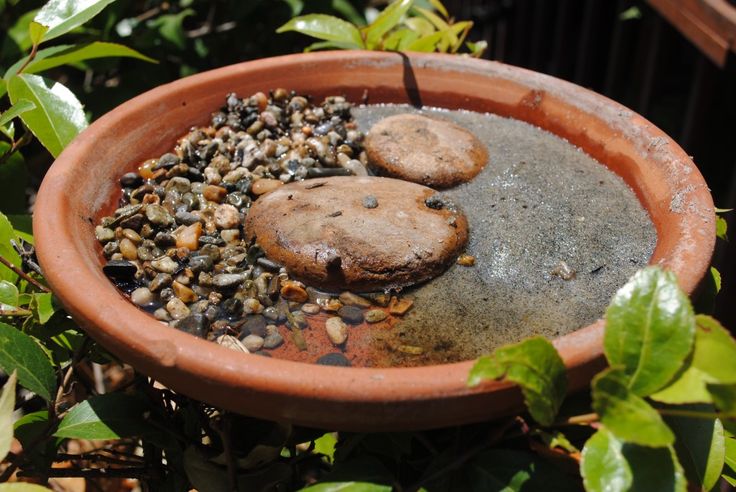 Pollen Feeding – What?
Pollen – protein for bees
Harvested pollen
Pollen substitute
Palatability – bees will consume it
Digestibility 
Balanced – Amino acids / crude protein
5% real pollen in substitutes is recommended.
(Note: Trapping pollen reduces swarming.)
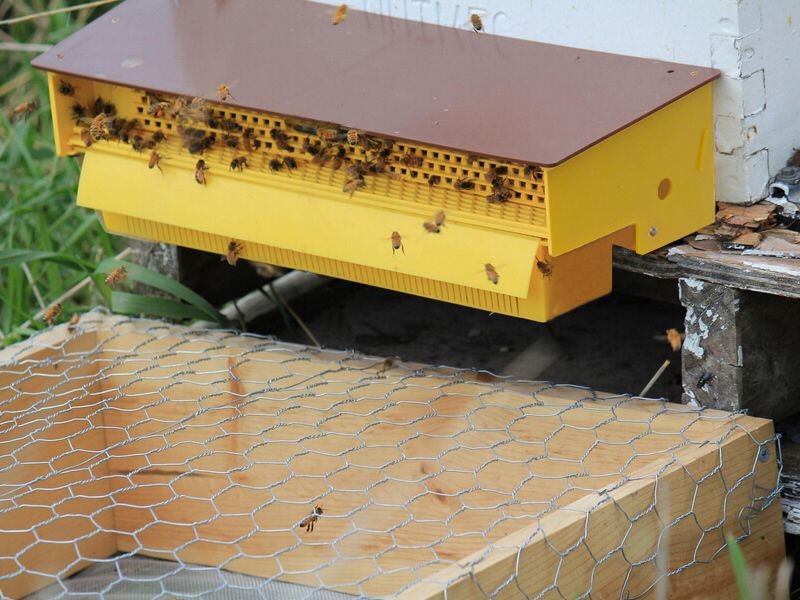 Pollen Feeding – Why?
Lack of pollen varieties – monoculture crops
 Weather issues – no flora / restricts access
 Stimulates brood production
Sugar Feeding – What?
Sugar – carbohydrates for bees
White granulated – cane or beet?
Not brown or powder
 High fructose corn syrup
Largely used in commercial operations
If it safe / healthy?
Sugar Feeding – Why?
Avoid starvation 
Bee package
 Establishing a hive – nuc
 Lack of forage
 Weather issues
 Removed to much honey
 Need to increase bees – spring and fall
Notes:
Poor feeding practices result in robbing. 
Too much / too quickly – swarming
Don’t feed with honey suppers
Essential oils [Honey-B Healthy] enhance bee feeds.
Essential Oils in Beekeeping
Essential Oils
Over 100 oils that may be used in one form or another
Common oils used in beekeeping
Lemongrass
Spearmint
Thyme
Other used:
Wintergreen
Eucalyptus
Peppermint
Menthol
Tea tree
Beekeeping Oils
Lemongrass oil –
Pheromone attractant
Supplemental food stimulant
Food preservative
 Spearmint oil–
Used with lemongrass to improve health 
 Mite Control oil –
Thymol
Eucalyptus
 Menthol
Wintergreen
Spearmint
Peppermint
Tea tree
Sugar Feeding – When?
Spring: March – April – May
1:2 one sugar to two water. Very light. Stimulates the queen to lay eggs and bees to draw comb
 Summer: June – July – August
1:1 one sugar to one water. Medium. Artificial nectar to feed brood and draw comb.
 Fall: September – October – November
2:1 two sugar to one water. Heavy. Fall or early winter honey substitution to feed your bees.

(Note: One gallon of heavy syrup (2:1) may increase colony reserves by about 7 pounds.)
Sugar Feeding – How?
Winter feeding – At temperatures 50° F and below
Granulated Sugar









(Note: Granulated sugar does not stimulate brood production)
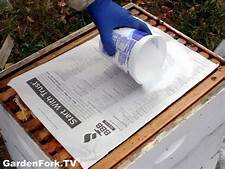 Sugar Feeding – How?
Candy board
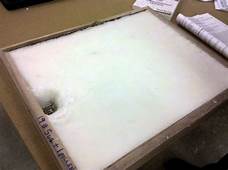 Sugar Feeding – How?
Sugar cakes
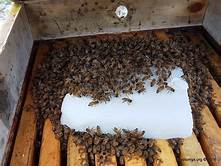 Sugar Feeding – How?
Fondant







(Note: Soft, pliable, dough-like feed.)
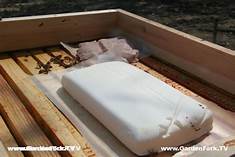 Sugar Feeding – How?
Sugar water feeders
Open air feeders
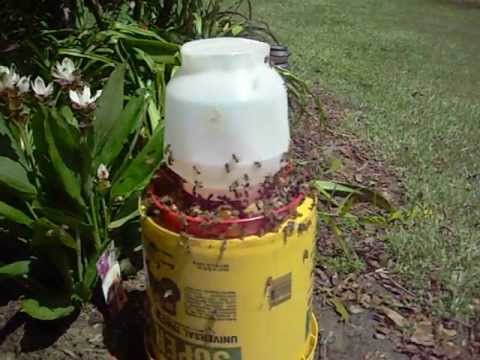 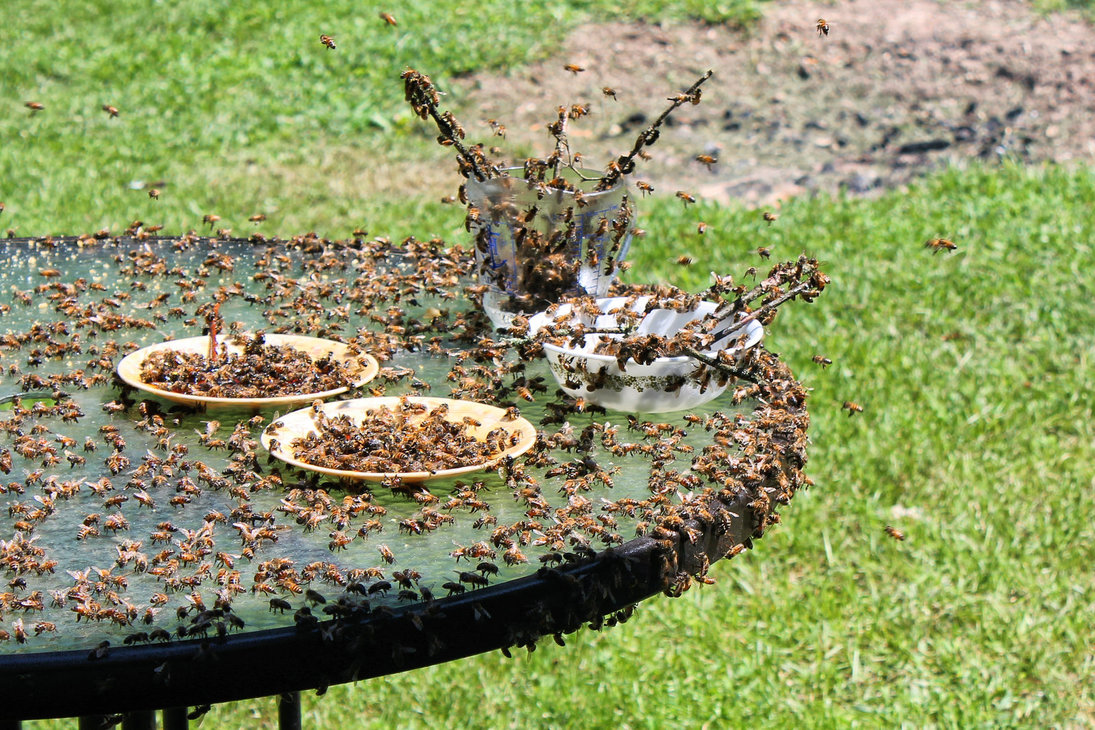 Sugar Feeding – How?
Entrance feeders
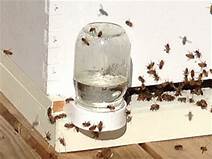 Sugar Feeding – How?
Division board feeder
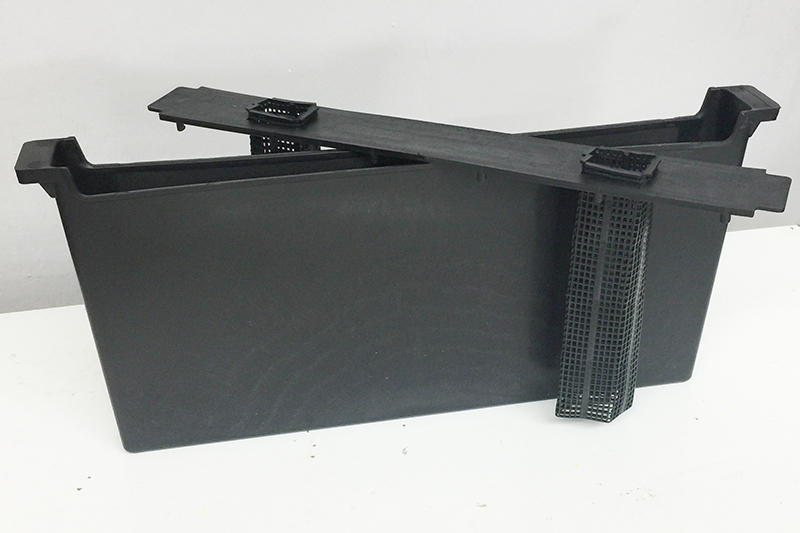 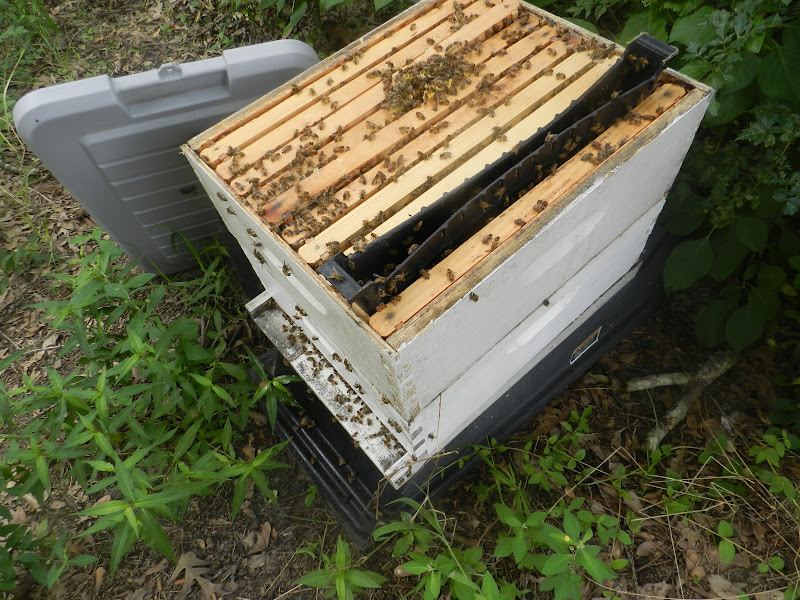 Sugar Feeding – How?
Internal hive top feeders
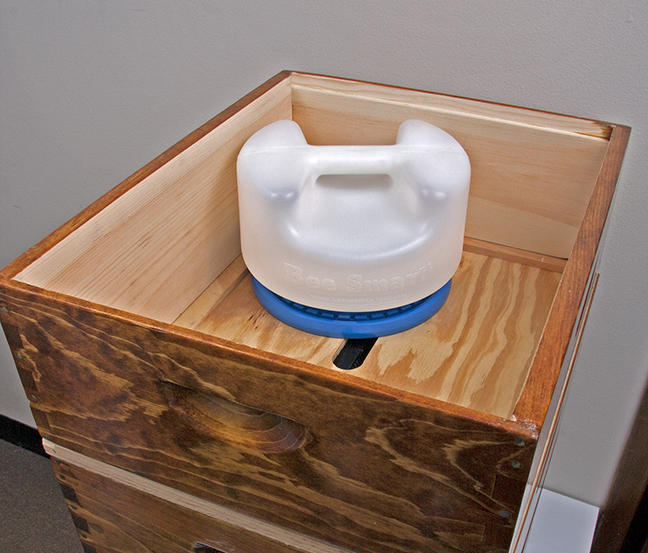 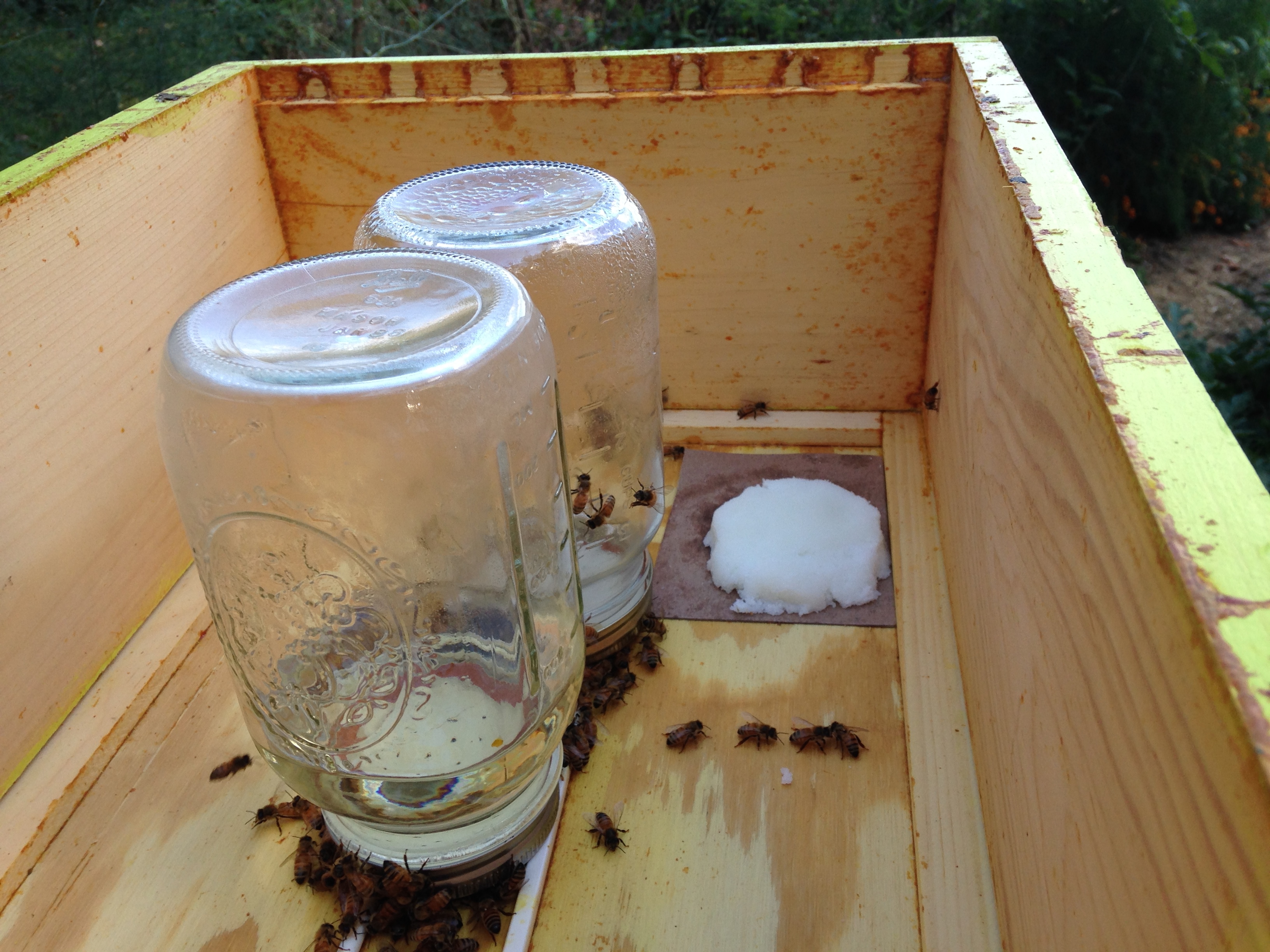 Sugar Feeding – How?
External hive top feeder
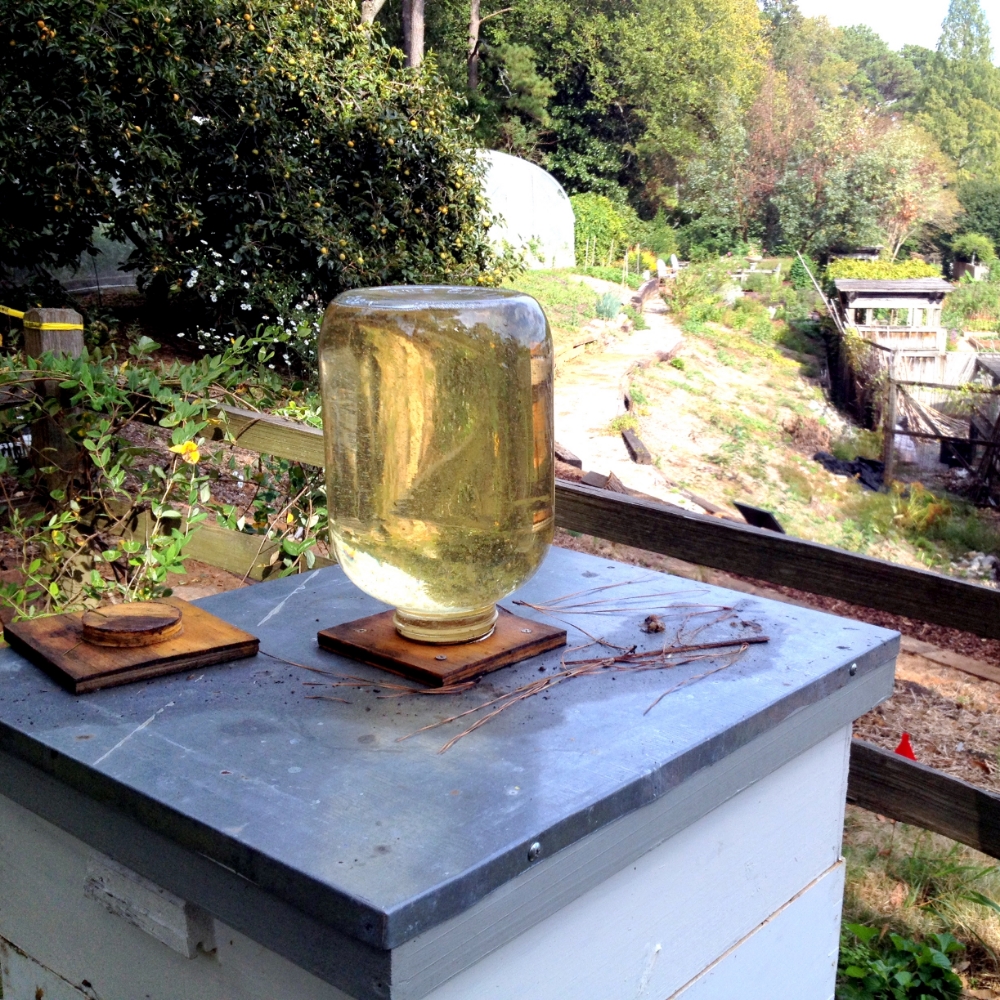 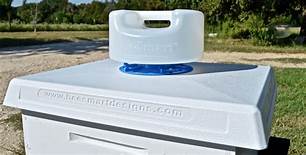 Sugar Feeding – How?
Baggie feeder
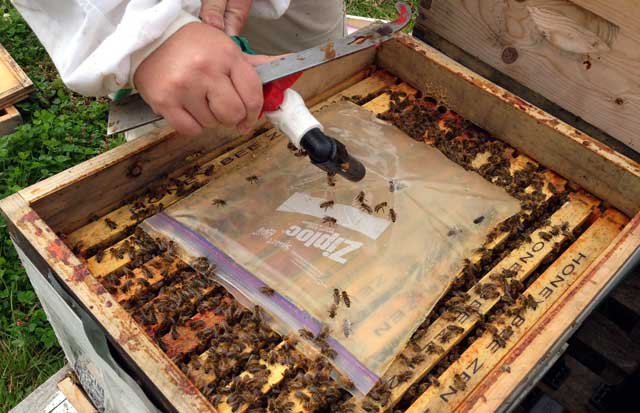 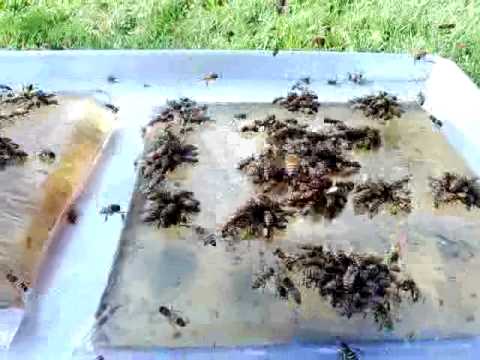 Sugar Feeding – How?
Other feeders
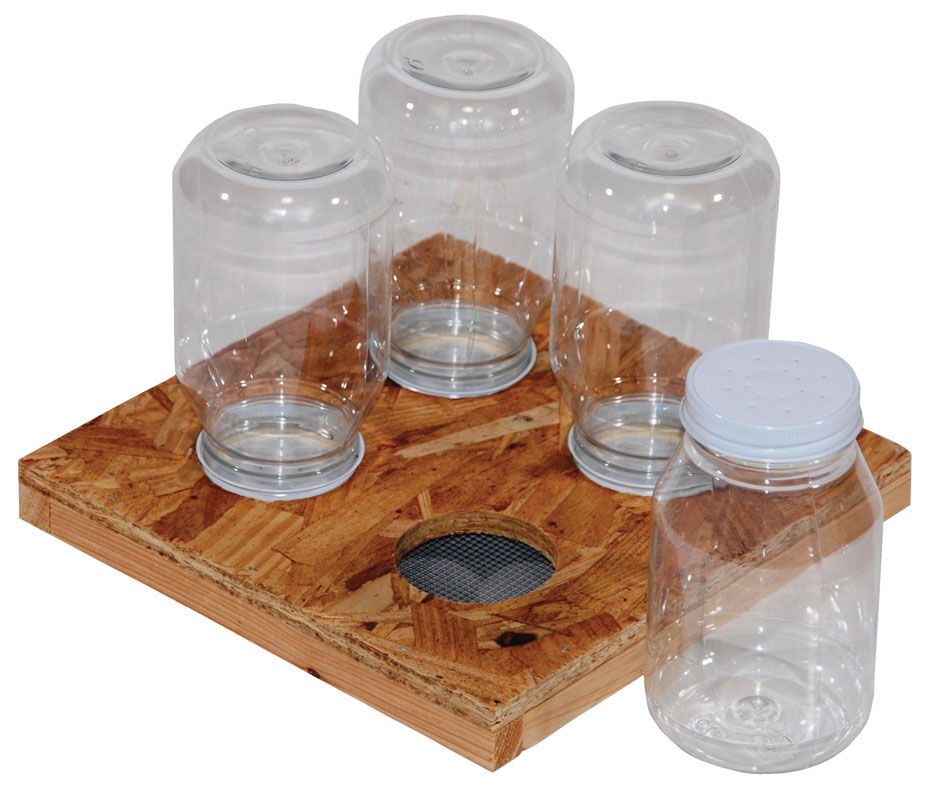 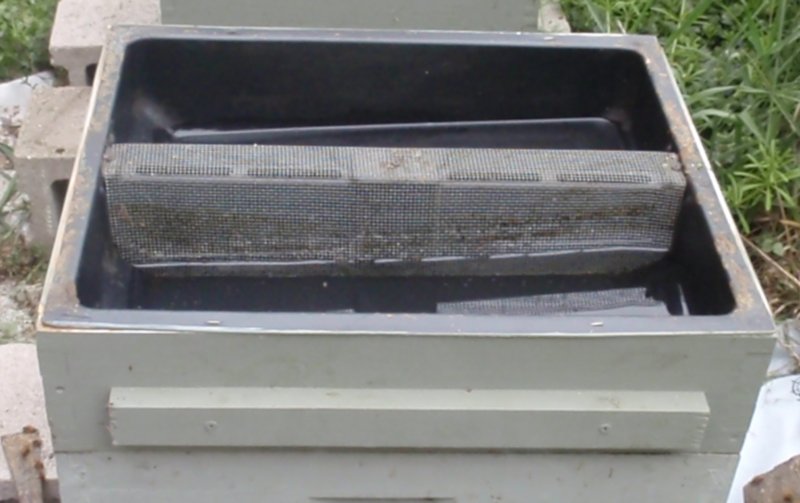 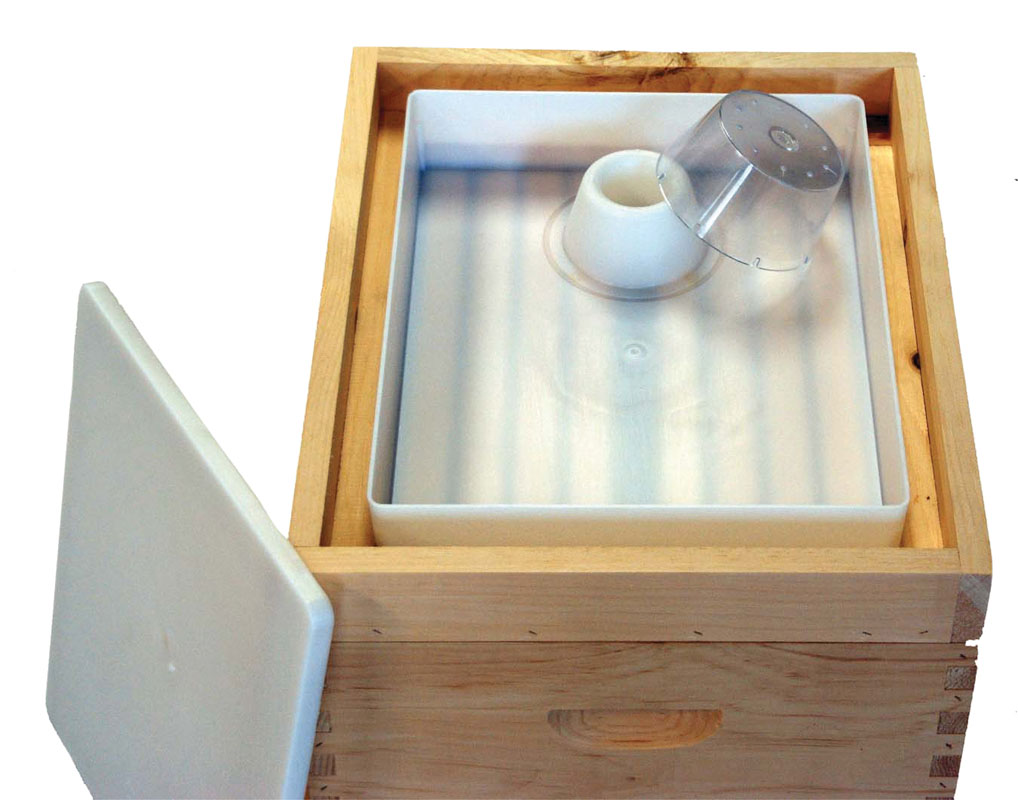 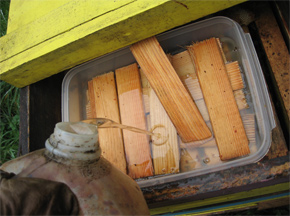 Pollen Feeding – How?
Pollen patties







(Note: A late winter, early spring feed.)
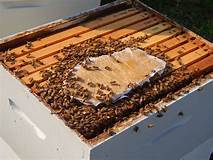 Pollen Feeding – How?
Dry feed pollen







(Note: A late winter, early spring feed.)
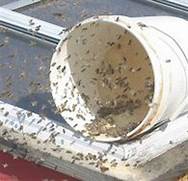 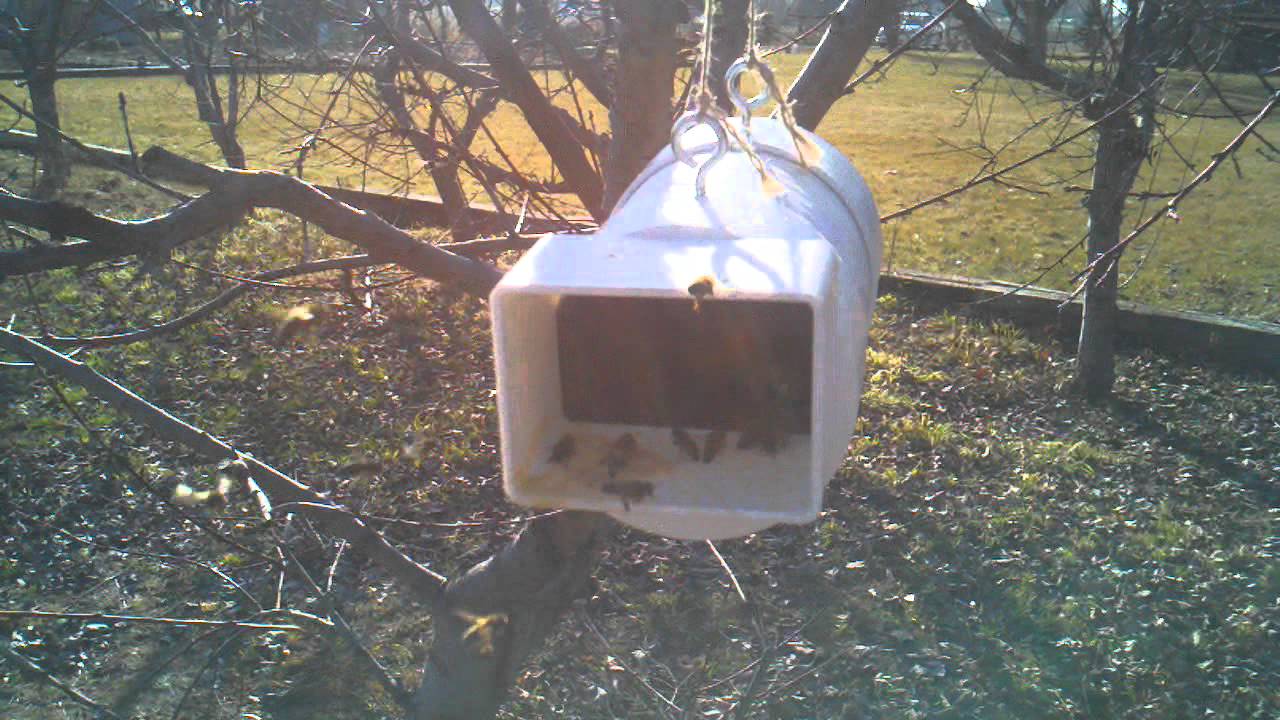 Spring Build-up
Start feeding 1:1 syrup mid-February until honey flow begins.
1:1 stimulates the Queen to start laying. Once you start continue until nectar is available.
Temperature range should be high 40s to low 50s 3 – 4 days a week.
If feeding winter food, leave it on until the last of March.
 Start feeding protein patties mid-February until the honey flow beings.
Queen requires protein to lay eggs.
Feed only what bees will take to avoid hive beetles.
Continue to feed patties even if the bees bring in March pollen from maples.
Conclusion
Balanced diet supports immune system to battle varroa and associated viruses.
  A lot still not understood about bee nutrition.
 Benefits of supplemental feeding will vary from location to location.
 Timing of protein supplements is important.
 Protein supplements. Cost versus benefits.
 Protein supplements – spring feeding versus fall feeding in Ohio
 Best emergency feed – excess safe honey
 Next best emergency feed – moist granulated sugar on wax paper above cluster.  May require spacer rim.
Conclusion
Internal top feeding is the easiest and most efficient way for small beekeepers.
 Thin syrup is the basic spring and summer feed. Heavy syrup to supplement  winter food supply.
 Heavy syrup fall feeding better than emergency feeding during later winter –  early spring.
 Heavy fall feeding better than the use of fondant, sugar blocks or candy board.
 Purchasing pre-mixed pollen patties. Quality / cost
 Essential oils can be beneficial to honey bees.
 Consider organic – Plant a wide variety of trees, shrubs, and plants to provide  nectar and pollen for bees throughout the growing season.